SMM-стратегія «Назва бренду»
Короткий опис бренду
Чим займається бренд?
Яку проблему розв’язує?
Які товари та послуги надає? 
Яка конкурентна перевага бренду/сильні сторони?
Цілі та завдання розвитку бренду в соцмережах?
Цілей та задач може бути декілька, спробуйте вказати та деталізувати всі найважливіші
Аналітика конкурентів
Заповніть таблицю даними про ваших 3-5 конкурентів
Опис цільової аудиторії (ЦА)
Який вік вашої цільової аудиторії? 
Яка стать? Місце проживання/перебування (Київ, уся Україна, світ й тощо)?  
Який рід діяльності/професія? Бажаний рівень доходу? 
Який сімейний статус (наявність дітей)?
Загальна характеристика / релевантні інтереси (відпочинок закордоном, наявність певної техніки/майна, певні хобі)
Унікальні характеристики (вміння програмувати певною мовою, вагітність, діти дошкільного віку)
Портрет ЦА
Описание ЦА
SM»
Детально описати конкретного представника вашої ЦА: реальне ім'я, підібрати фото, вказати місце роботи, сім'ю, формати дозвілля/хобі тощо)
Рубрикатор
Календар ситуативів
Підготуйте календар ситуативів на 3-6 месяців, скориставшись прикладом
SMM-стратегия 
«Название бренда»
Короткое описание бренда
Референси візуальної стилістики
Підготувати референси (релевантні приклади оформлення профілю) скориставшись Pinterest чи Instagram
Описати вибрані підходи
Оформлення Instagram-акаунту
Підготувати опис для "шапки" профілю 
Написати «категорію» сторінки
Описати назву та наповнення для хайлайтс
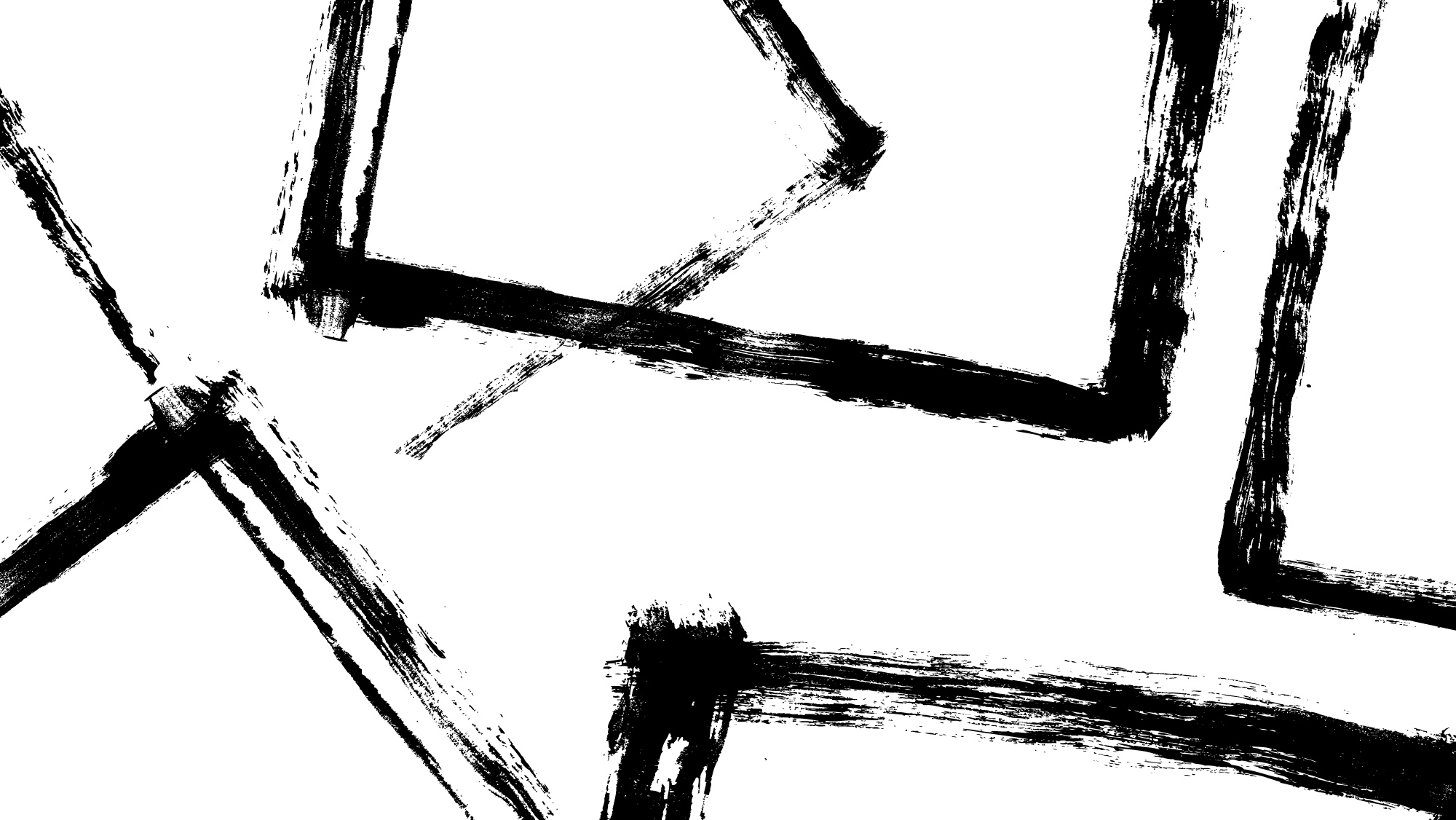 Таргетинг
Розмістіть сюди скріни Вашої цільової аудіторії для таргетингу (2-5)
Опишіть типи та формати реклами, які будуть використовуватись: промо сторінки, постів, сторіс, лідогенерація, трафікові кампанії, реклама для просування додатку та тд)
Робота з блогерами
Підберіть 2-5 цільових інфлюенсери для співробітництва (короткий опис акаунту, посилання, варіант співпраці (пост, сторі, сумісний конкурс)
Sд»
Додаткові механіки просування
Опишіть свої ідеї конкурсних механік або додактових механік просування на слайді (амбасадорство, партнерство з іншими брендами)
Sд»